Christoph F. EickA Brief Introduction to Naïve and Parametric Density Estimation
1
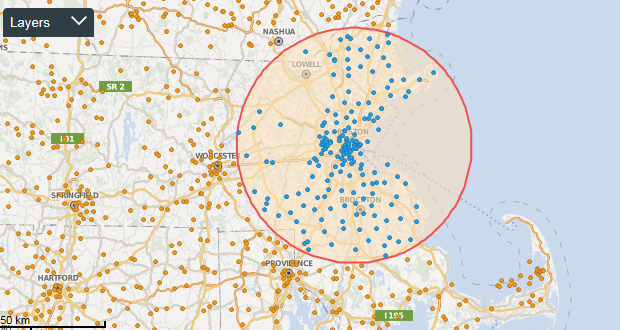 News Sept. 21, 2023
Please read the specification of Task2; it will be discussed in the Sept. 26 lecture. 
Problem Set2 contains a group task (size 3), and we will set up the groups next week; you should receive an e-mail from Mahin about this matter by Sept. 25 the latest. 
Task1 is due in 31/55 hours in Kritik. 
Today’s Class:
Naïve and Parametric Density Estimation
GHC Presentation Group D
Non-parametric Density Estimation 
Maybe, density-based Clustering.
2
Motivation
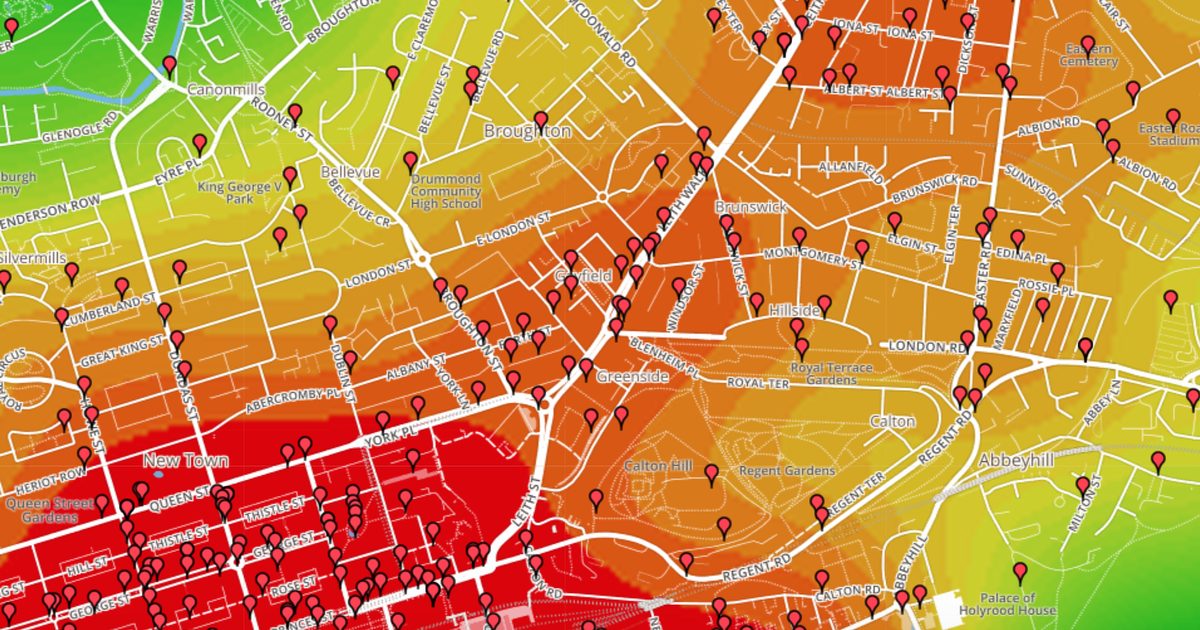 3
Lecture Notes for E Alpaydın 2004 Introduction to Machine Learning © The MIT Press (V1.1)
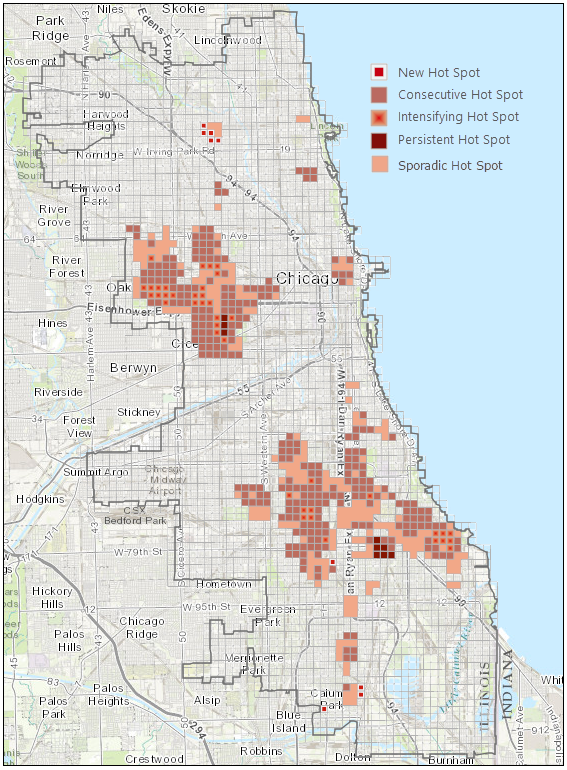 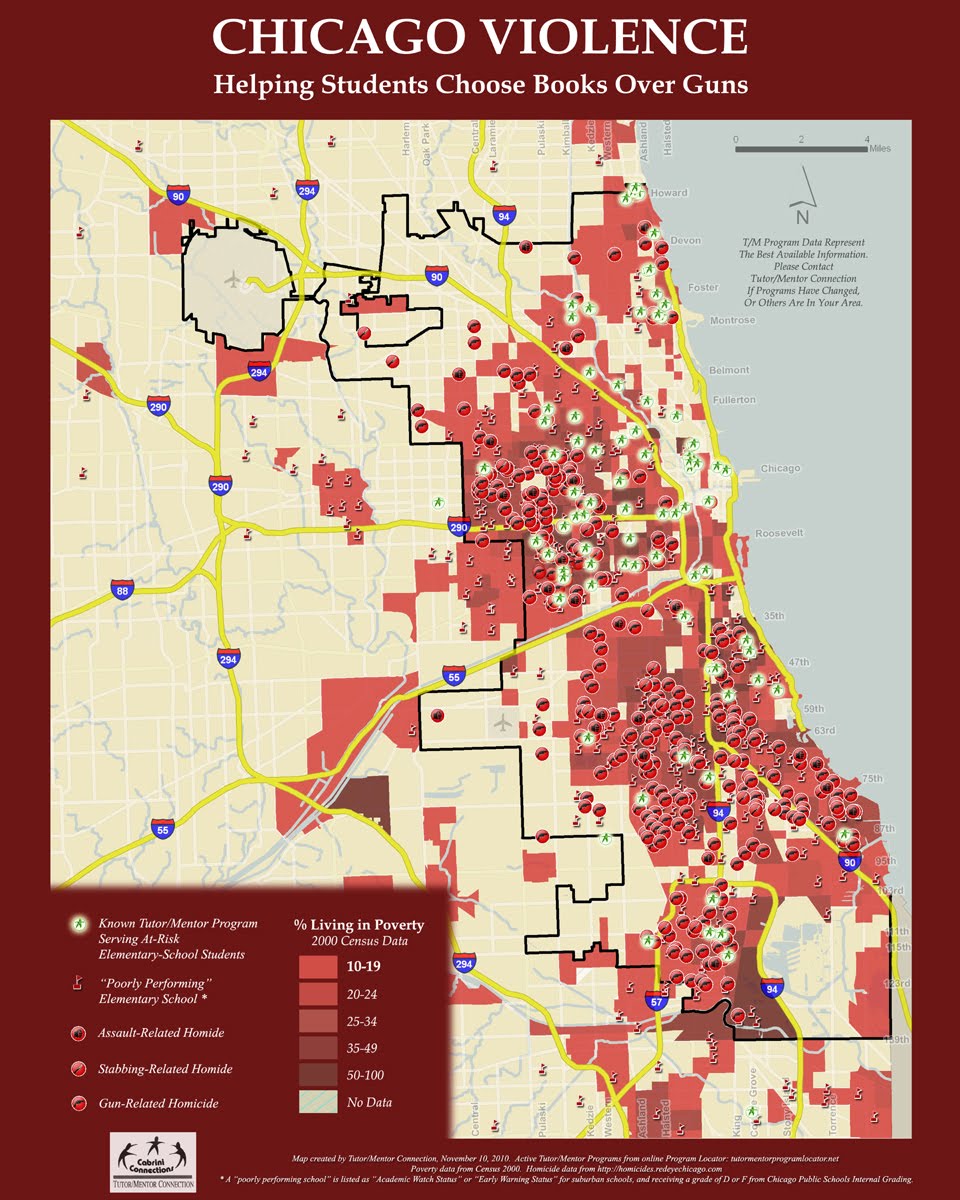 Motivation
4
Lecture Notes for E Alpaydın 2004 Introduction to Machine Learning © The MIT Press (V1.1)
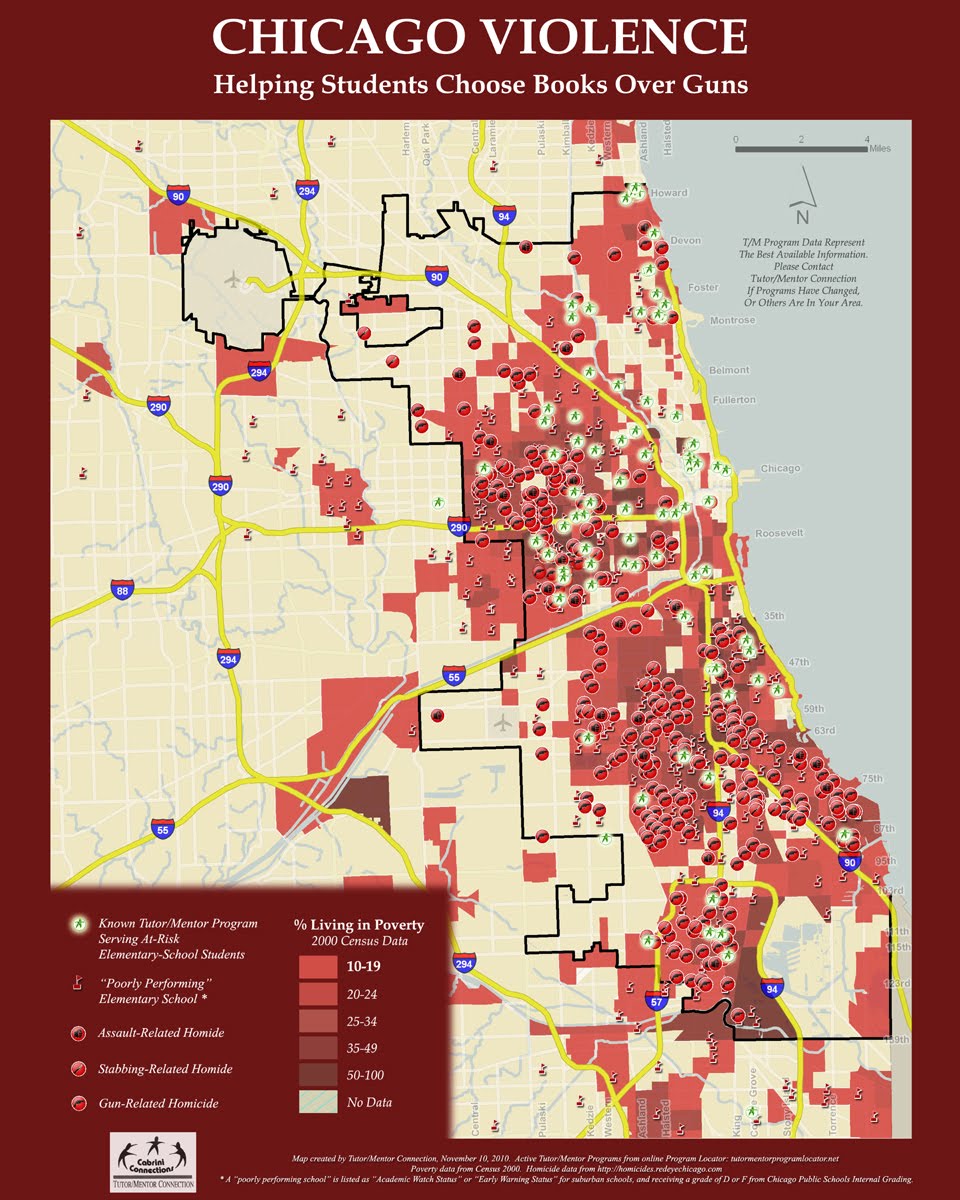 Motivation
5
Lecture Notes for E Alpaydın 2004 Introduction to Machine Learning © The MIT Press (V1.1)
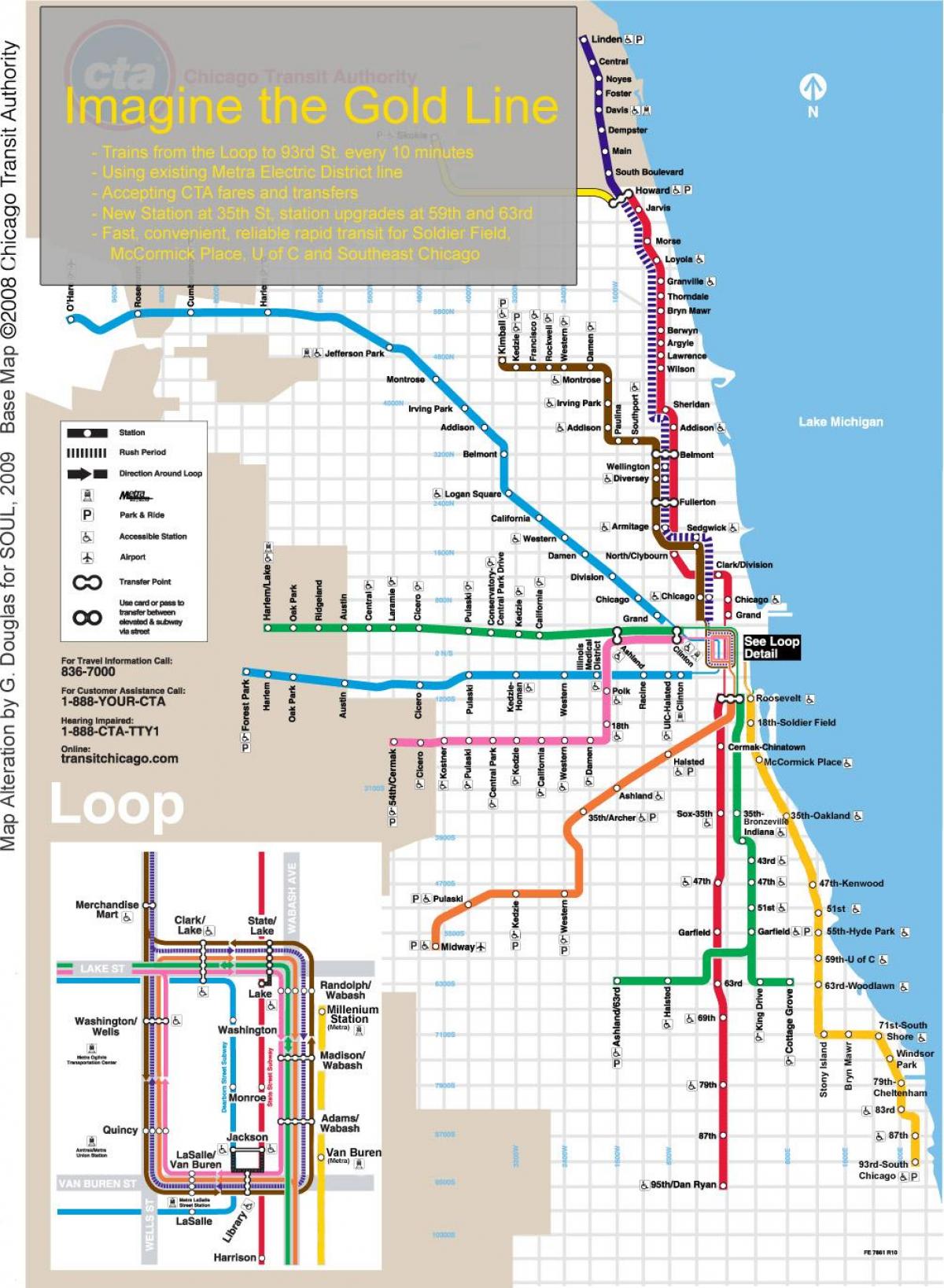 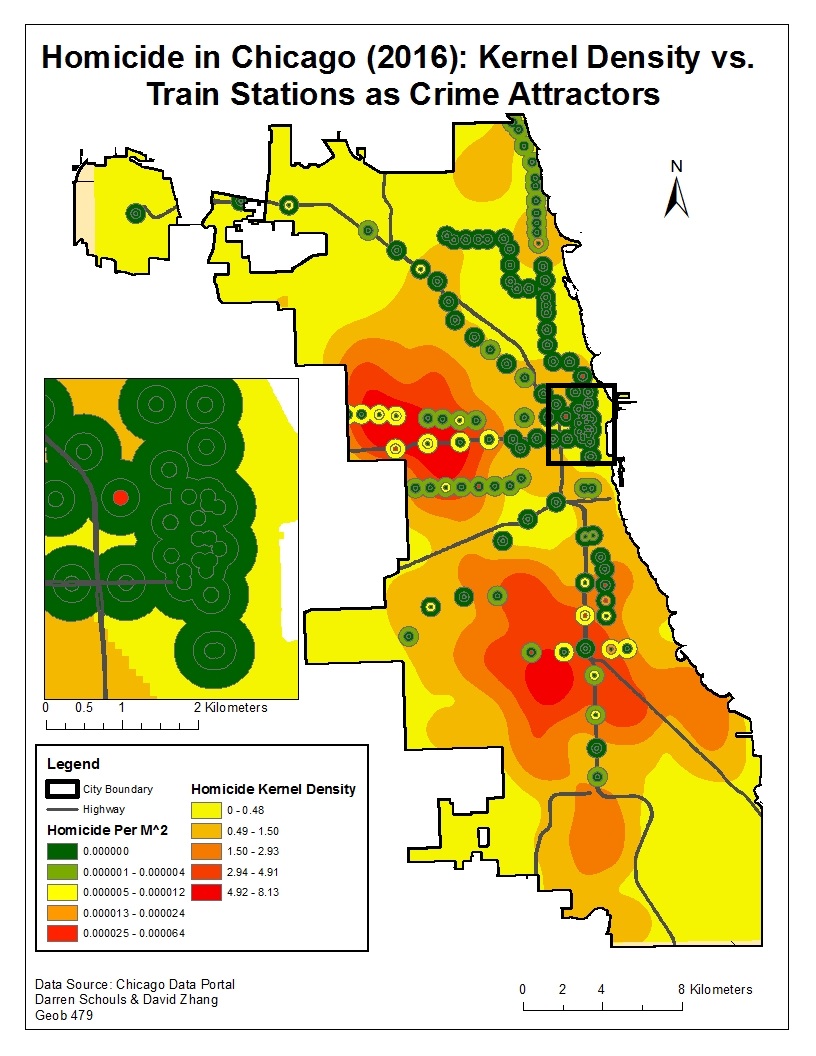 Motivation
6
Lecture Notes for E Alpaydın 2004 Introduction to Machine Learning © The MIT Press (V1.1)
Coverage of Density Estimation in COSC 3337
Naïve Density Estimation (short)
Non-Parametric Density Estimation 
Parametric Density Estimation from a Bird’s Perspective (short)
7
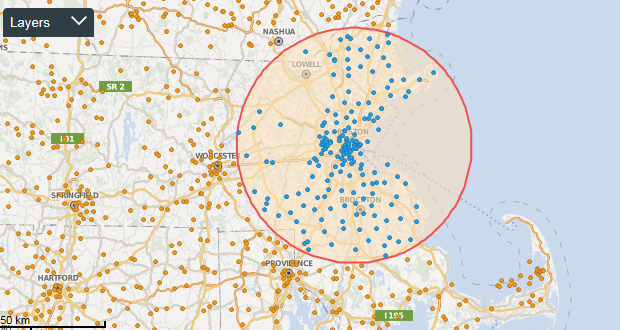 Naïve Density Estimation
2 popular approaches:
Wrap a radius r with diameter 2 around a query point p; its density is defined as:
    (p)=“Number of points within the radius r of p”
Put a grid over the dataset; the density of a point is computed as follows: 
     (p)=“Number of points in the grid-cell p belongs to”
Grid size and  are parameters of the two approaches.
Although simplistic, naïve density estimation has been successfully used in many applications. 
Like any other density estimation approaches the naïve approach works better in low-dimensional spaces, particularly 2D and 3D. 
In general, density estimation approaches rarely work well in high dimensional spaces
8
Curse of Dimensionality
When dimensionality increases, data becomes increasingly sparse in the space that it occupies

Definitions of density and distance between points, which are critical for clustering, density estimation and outlier detection, become less meaningful
Randomly generate 500 points
Compute difference between max and min distance between any pair of points
Parametric Estimation
Given X = { xt }t  
    goal: infer probability distribution p(x)
Parametric estimation: 
	Assume a form for p (x | θ) and estimate θ, its sufficient statistics, using X
	e.g., N ( μ, σ2) where θ = { μ, σ2}
Problem: How can we obtain θ from X?
Assumption: X contains samples of a one-dimensional random variable
Later multivariate estimation: X contains multiple and not only a single measurement.
10
Example; Gaussian Distribution http://en.wikipedia.org/wiki/Normal_distribution
Lecture Notes for E Alpaydın 2004 Introduction to Machine Learning © The MIT Press (V1.1)
Maximum Likelihood Estimation
Density function p with parameters θ is given and xt~p (X |θ) 
Likelihood of θ given the sample X={x1,…xt}
		 Lt(θ|X) =L(θ|X) = p(X |θ) = ∏t p(xt|θ)
We look θ for that “maximizes the likelihood of the sample”!
Log likelihood
		 L(θ|X) = log Lt(θ|X) = ∑t log p (xt|θ)
      
Maximum likelihood estimator (MLE)
		θ* = argmaxθ L(θ|X)
Homework: Sample: 0, 3, 4, 5 and x~N(,)? Use MLE to find (,)!
11
Lecture Notes for E Alpaydın 2004 Introduction to Machine Learning © The MIT Press (V1.1)
Gaussian (Normal) Distribution
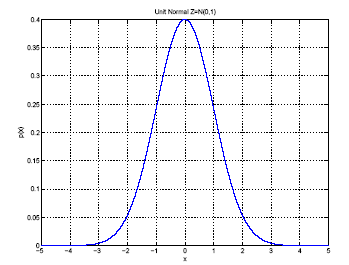 p(x) = N ( μ, σ2)
	


MLE for μ and σ2:
μ
σ
http://en.wikipedia.org/wiki/Probability_density_function
12
Lecture Notes for E Alpaydın 2004 Introduction to Machine Learning © The MIT Press (V1.1)
Multivariate Data
Multiple measurements (sensors)
d inputs/features/attributes: d-variate 
N instances/observations/examples
13
Lecture Notes for E Alpaydın 2004 Introduction to Machine Learning © The MIT Press (V1.1)
Example:  16   0    0
                    0   16  -3
                    0    -3   1
Multivariate Parameters
Correlation: http://en.wikipedia.org/wiki/Correlation
14
Lecture Notes for E Alpaydın 2004 Introduction to Machine Learning © The MIT Press (V1.1)
Parameter Estimation
http://en.wikipedia.org/wiki/Multivariate_normal_distribution
http://webscripts.softpedia.com/script/Scientific-Engineering-Ruby/Statistics-and-Probability/Multivariate-Gaussian-Distribution-35454.html
15
Multivariate Normal Distribution
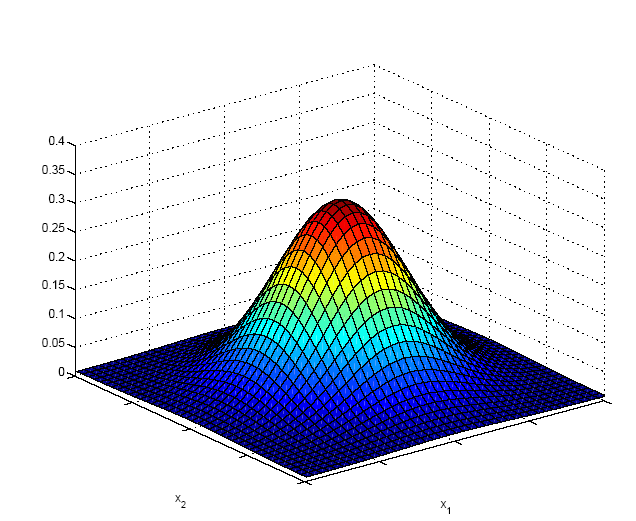 Mahalanobis distance between x and 
(5.9)
16
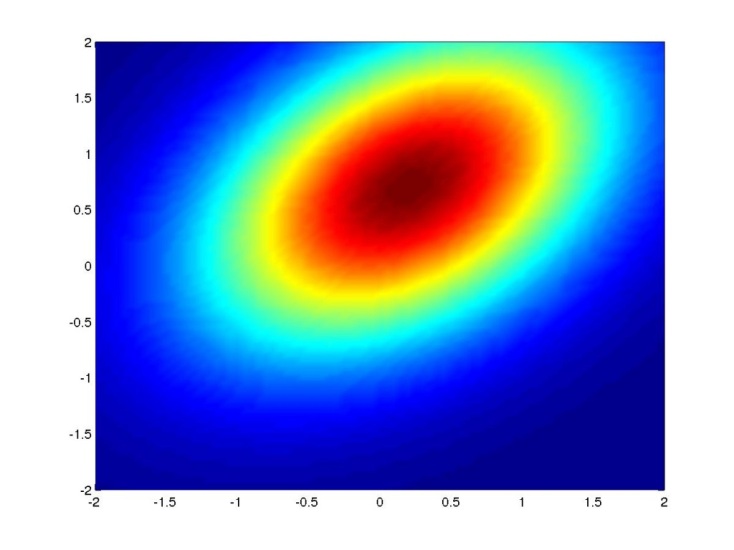 http://en.wikipedia.org/wiki/Mahalanobis_distance
Mahalanobis Distance
The Mahalanobis distance is based on correlations  between variables by which different patterns  can be identified and analyzed. It differs from Euclidean distance in that it takes into account the correlations of the data set and is scale-invariant.
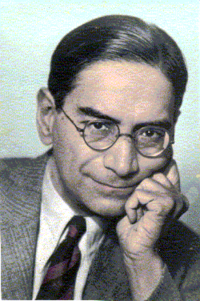 Squared Mahalanobis distance between x and  between ‘[‘ and ‘]’
17
http://www.analyzemath.com/Calculators/inverse_matrix_3by3.html
Multivariate Normal Distribution
Mahalanobis distance: (x – μ)T ∑–1 (x – μ) 
	measures the distance from x to μ in terms of ∑ (normalizes for difference in variances and correlations)
Bivariate: d = 2
Remark:  is the correlation between the two variables
Called z-score zi for xi
18
Z-score: see http://en.wikipedia.org/wiki/Standard_score
Bivariate Normal
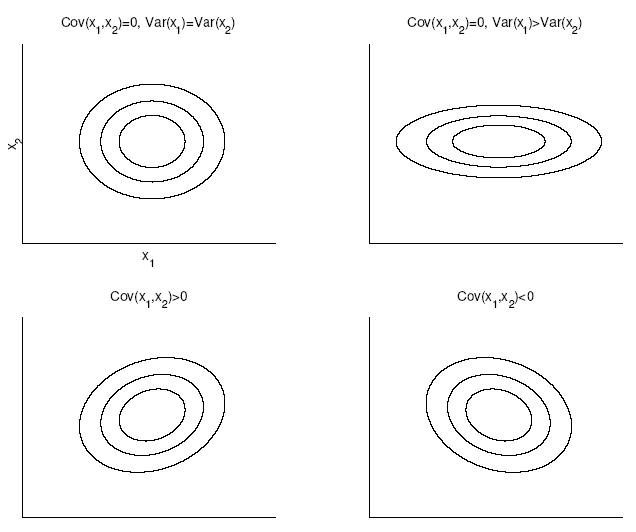 19
Lecture Notes for E Alpaydın 2004 Introduction to Machine Learning © The MIT Press (V1.1)
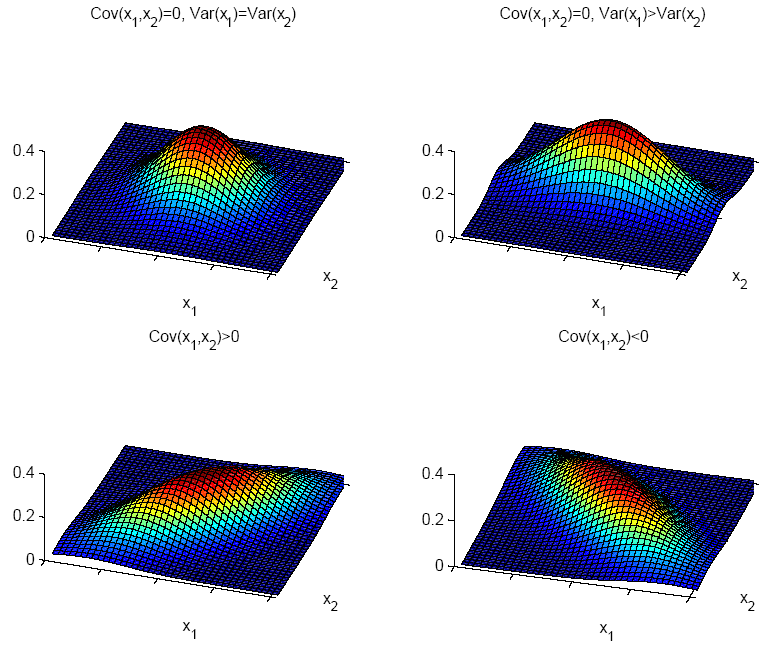 20
Lecture Notes for E Alpaydın 2004 Introduction to Machine Learning © The MIT Press (V1.1)
Model Selection
As we increase complexity (less restricted S), bias decreases and variance increases
Assume simple models (allow some bias) to control variance (regularization
Remark: Mixtures of Gaussians is a more advanced approach which uses multiple multi-variate Gaussians.
21
Lecture Notes for E Alpaydın 2004 Introduction to Machine Learning © The MIT Press (V1.1)
Gaussian Mixture Models (GMM)
GMMs are the popular parametric density estimation approach; see Mixture model – Wikipedia
Will discuss GMM in detail, when we discuss the EM clustering algorithm and outlier detection  
Might or might not discuss GMMs earlier, if we believe the are relevant for the Solar Flare Group project.
22
Lecture Notes for E Alpaydın 2004 Introduction to Machine Learning © The MIT Press (V1.1)